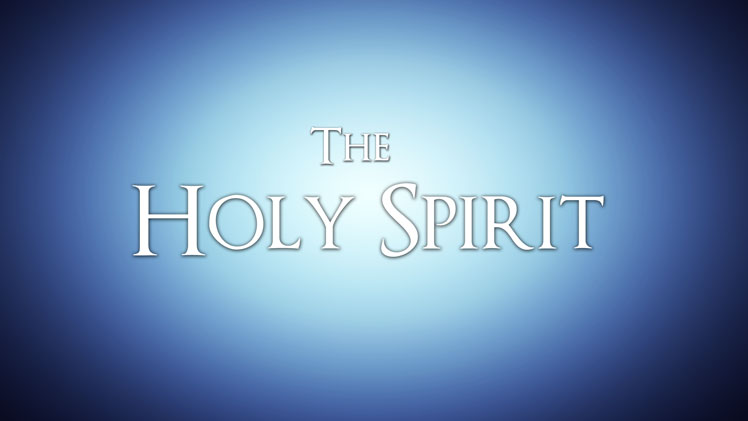 The Holy Spirit                    and the Apostles
“ But the Helper, the Holy Spirit, whom the Father will send in My name, He will teach you all things, and bring to your remembrance all things that I said to you.”
John 14:26
“Be diligent to present yourself approved to God, a worker who does not need to be ashamed, rightly dividing the word of truth.”

2 Timothy 2:15
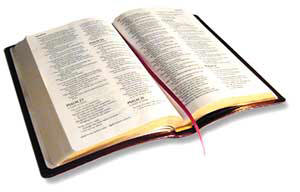 John 14-16
The Lord’s “Farewell Address” to His apostles.
Jesus speaks of the Holy Spirit four times: 
14:15-18, 26, 15:26-27, 16:7-15
The promises made in these chapters were made only to the apostles. 
Confusion and error exists on the subject of the Holy Spirit because many people apply these promises to all believers.
1. Helper, Comforter
John 14:16-18

parakletos – “to call to one’s side” or to give aid. 
The Holy Spirit was “another Helper” who was comparable to Christ, but unlike Christ, He would abide with them forever. 
The other passages explain the Holy Spirit’s role as helper to the apostles.
2. Teach, Bring to Remembrance All Things
John 14:26

Gave the apostles inspired teaching and inspired memory. 
1 Cor. 2:12-13; Acts 2:42

Only the apostles had this measure of the Holy Spirit 
2 Tim. 2:15; 1 Pet. 3:15
3. Testify of Christ
John 15:26-27

The only way that one can testify or bear witness of something is if they have actually see it themselves. 
Holy Spirit would take the things of Christ and declare them to the apostles (John 16:14-15). 
Together, the Holy Spirit and the apostles bore witness of the Lord (Acts 2:32-33).
4. Convict the World of Sin, Righteousness, and Judgment
John 16:8-11

Sin - they did not believe in Christ.
Righteousness - Jesus was innocent of all charges the Jews had against Him. 
Judgment - The Lord’s resurrection would give Him authority to judge both Satan and the entire world (Acts 17:30-31).
5. Guide Apostles Into All Truth
John 16:12-13

Those who will only hear the “red letters” of the spoken words of Jesus are not receiving “all truth.”
The Holy Spirit did not reveal portions of truth to the apostles, but all truth. This does away with the need for latter-day revelations.
6. Tell the Apostles Things To Come
John 16:13

The falling away (2 Thess. 2:3; 1 Tim. 4:1-3).
Second Coming of Christ (1 Thess. 4:13-5:11).
Resurrection of the dead (1 Cor. 15). 
Triumph of the church over the tyranny of the Roman Empire (Revelation).
The Holy Spirit and the Apostles
Helper, Comforter
Teach and Bring To Remembrance All Things
Testify of Christ
Convict the World of Sin, Righteousness, Judgment
Guide the Apostles into All Truth
Tell the Apostles of Things To Come